1
آموزش مقدماتی شیرپوینت 2019
شرکت گستره نگار پرنیان
1401
2
آشنایی با شیرپوینت
شیرپوینت چیست؟ 
سیستم مدیریت محتوا 
Content Management System 
 CMS  پیشرفته
دارای ابزارهای کاربردی و مفید، با قابلیت ایجاد  فرآیند و فرم‌های متنوع
رابط کاربری بسیار ساده و جذاب
شرکت گستره نگار پرنیان
ژانويه-23
3
آشنایی با شیرپوینت
تاریخچه شیرپوینت
 
پلتفرم SharePoint  برای نخستین بار در سال 2001 ساخته شد.
 آخرین نسخه از آن با نام شیرپوینت 2019 در سال ۲۰۱۸ وارد بازار شده است.
شرکت گستره نگار پرنیان
ژانويه-23
4
آشنایی با شیرپوینت
نقش شیرپوینت در سازمان ها
شرکت گستره نگار پرنیان
ژانويه-23
5
آشنایی با شیرپوینت
شیرپوینت آنلاین
شیرپوینت آنلاین، از سرویس‌های Cloud-Based  است که از امکانات Office 365  برخوردار است. 
نسخه آنلاین شیرپوینت نیازی به سرور ندارد. 
بنابراین احتیاجی به نصب، تنظیمات و نگهداری سرور هم نیست.
 شیرپوینت‌های آنلاین به صورت دوره‌ای توسط شرکت مایکروسافت به روز رسانی می‌شوند.
شرکت گستره نگار پرنیان
ژانويه-23
6
آشنایی با شیرپوینت
شیرپوینت سرور
شیرپوینت سرور برای نصب و راه اندازی به سرور نیاز دارد. 
این برنامه برای سازمان یا شرکت‌هایی طراحی شده که تمایل دارند کنترل بیشتری بر برنامه شیرپوینت داشته باشند.
 شیرپوینت سرور کم‌تر نیاز به به روز رسانی دارد، در عوض دارای امکانات بیشتری برای سفارشی سازی و توسعه نرم افزار است.
شرکت گستره نگار پرنیان
ژانويه-23
7
آشنایی با شیرپوینت
مدیریت اسناد

با به اشتراک گذاشتن اسناد و فایل‌های مختلف می‌توانید از 
SharePoint به عنوان سامانه مدیریت اسناد استفاده کنید.
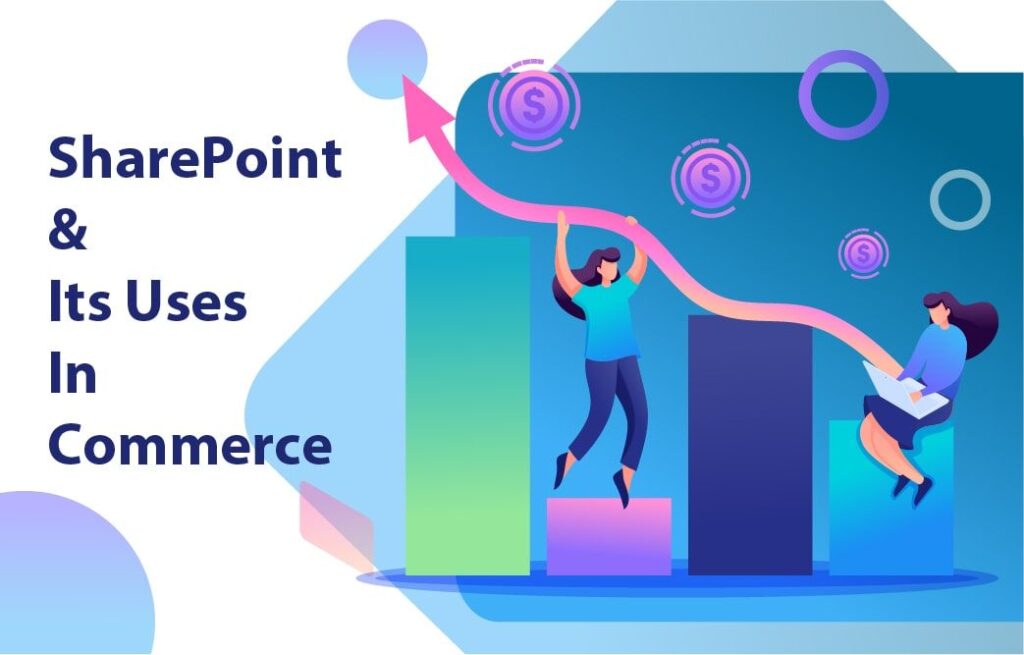 شرکت گستره نگار پرنیان
ژانويه-23
8
دسترسی به شیرپوینت
دسترسی به شیرپوینت 

ورود به شیرپوینت
 آشنایی با محیط شیرپوینت
نوار ابزار
صفحات
شیرپوینت چگونه داده ها را مدیریت می کند
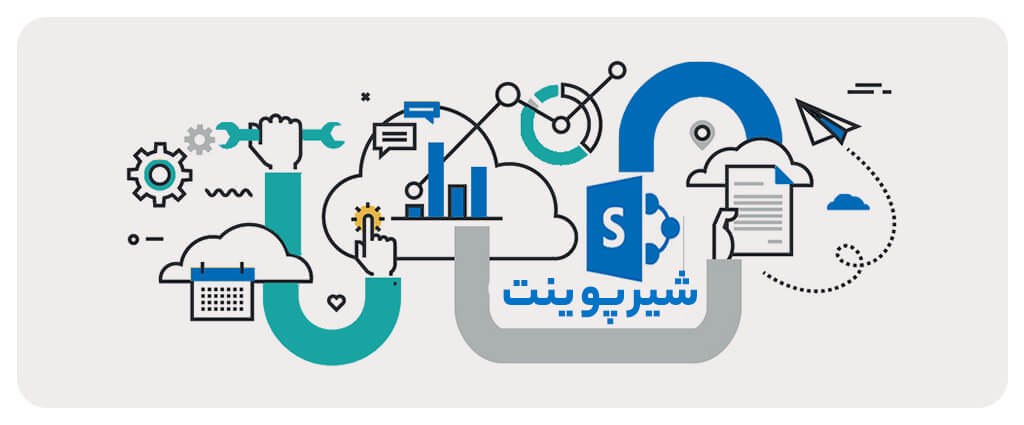 شرکت گستره نگار پرنیان
ژانويه-23
9
سایت و زیر سایت ها
شرکت گستره نگار پرنیان
ژانويه-23
10
کارگاه آموزشی
در سایت جاری یک ساب سایت به اسم خود ایجاد کنید و از این به بعد تمام فعالیت های مربوط به آموزش شیرپوینت را در این ساب سایت ادامه دهید.
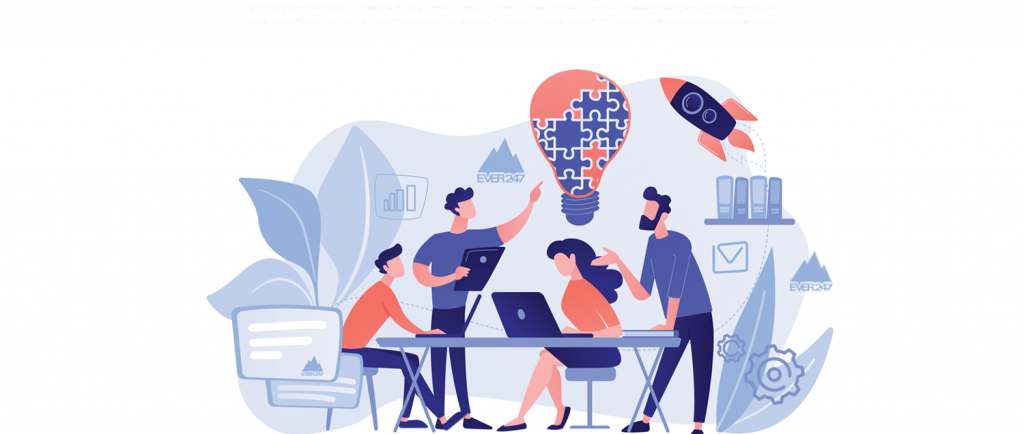 شرکت گستره نگار پرنیان
ژانويه-23
11
کتابخانه ها
کتابخانه اسناد
نوار ابزار در یک کتابخانه
بارگذاری اسناد
بازکردن اسناد
تحویل گرفتن اسناد
ساختن پوشه
ایجاد یک سند جدید
کتابخانه تصاویر
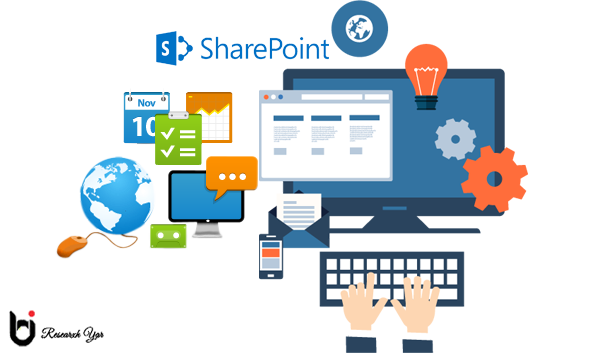 شرکت گستره نگار پرنیان
ژانويه-23
12
کارگاه آموزشی
یک کتابخانه اسناد به نام MyDoc  ایجاد کنید و سپس به یک نام فارسی دلخواه تغییر دهید.

سپس بر اساس تاریخ فولدر بندی کنید. 

انتخاب تاریخ به صورت ماهانه یا سالانه به صورت دلخواه می باشد.
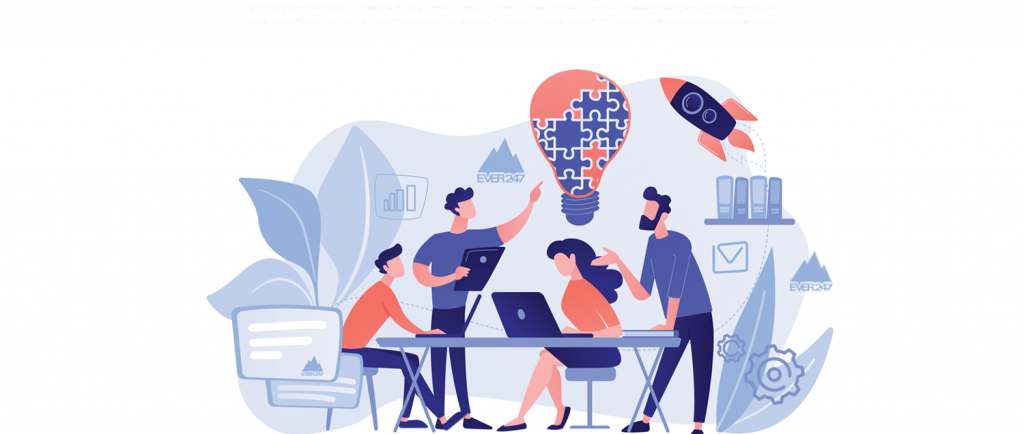 شرکت گستره نگار پرنیان
ژانويه-23
13
کارگاه آموزشی
یک کتابخانه اسناد به نام MyPicture  ایجاد کنید و سپس به یک نام فارسی دلخواه تغییر دهید.

سپس تصاویر مربوط به یک پروژه را بارگزاری نمایید.
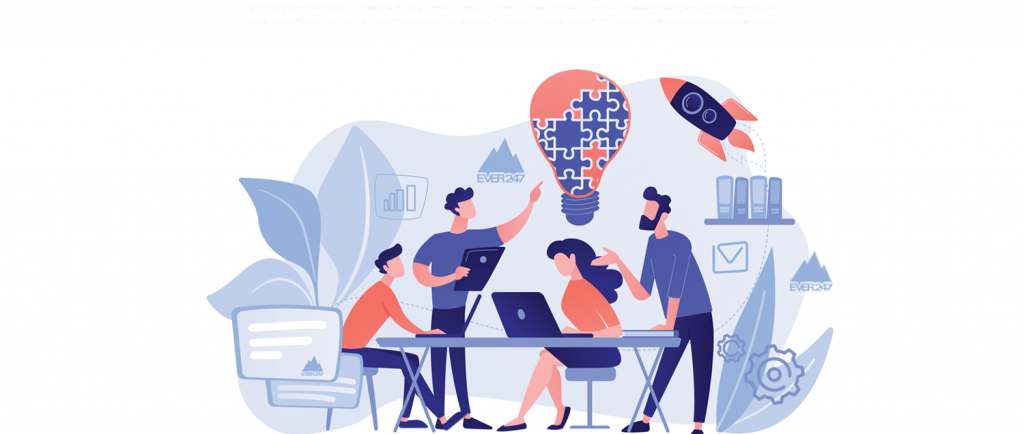 شرکت گستره نگار پرنیان
ژانويه-23
14
لیست ها
وظایف
تقویم جلسات
اعلانات
دفترچه تلفن
تابلوی مباحث
نظرسنجی
پیوندها
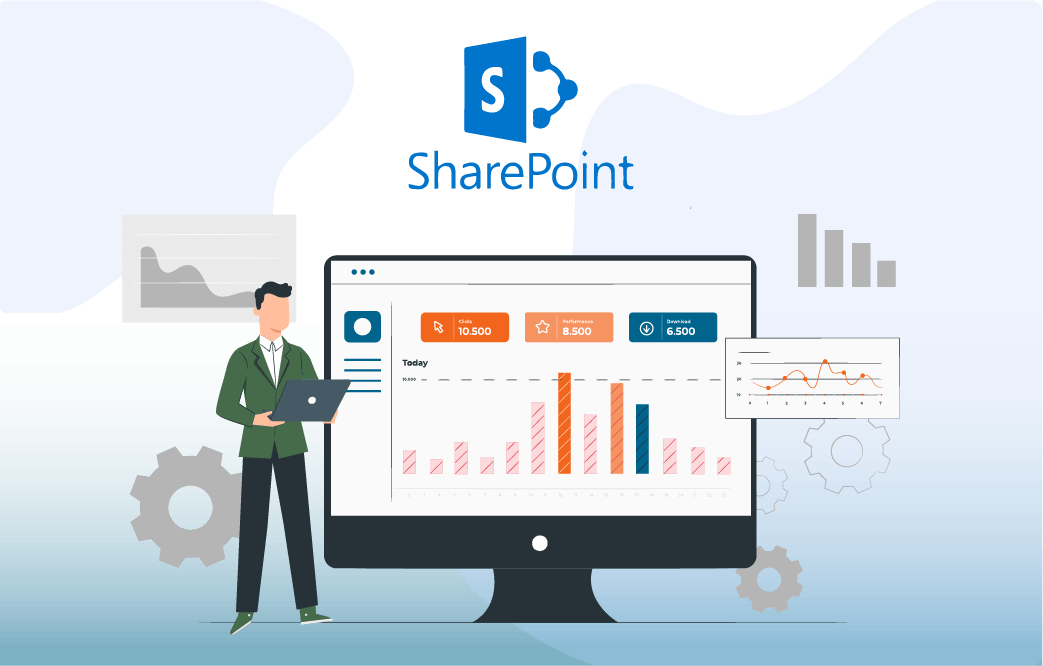 شرکت گستره نگار پرنیان
ژانويه-23
15
کارگاه آموزشی
یک لیست وظایف به نام MyTask  ایجاد کنید و سپس به یک نام فارسی دلخواه تغییر دهید.

یک تسک به همکار خود ارجاع دهید.
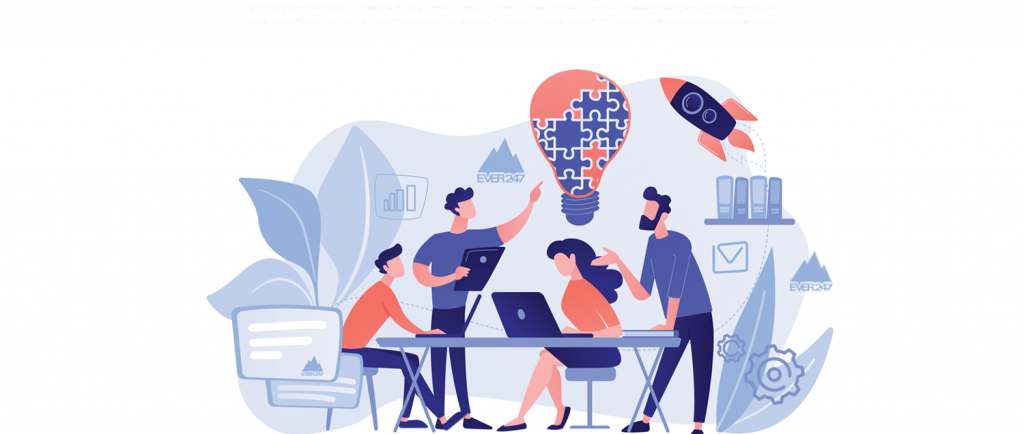 شرکت گستره نگار پرنیان
ژانويه-23
16
کارگاه آموزشی
یک لیست وظایف به نام MyCalender  ایجاد کنید و سپس به یک نام فارسی دلخواه تغییر دهید.

یک جلسه در این تقویم ثبت نمایید.
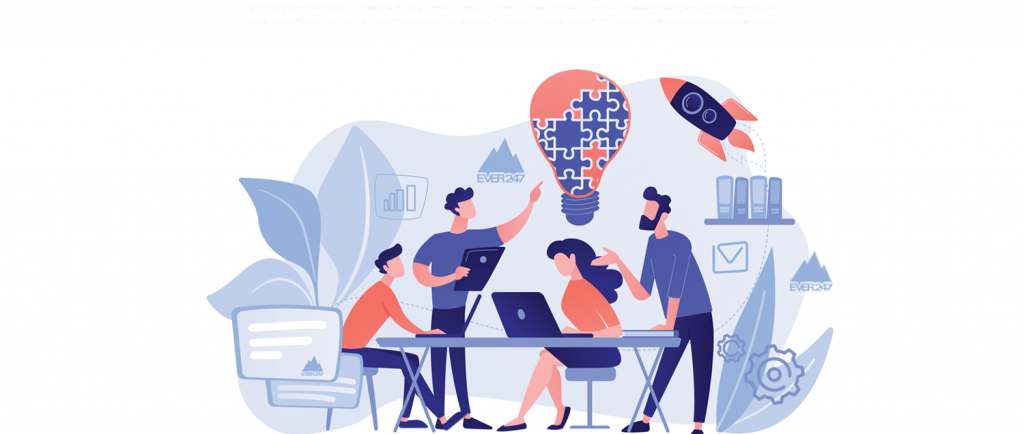 شرکت گستره نگار پرنیان
ژانويه-23
17
کارگاه آموزشی
یک لیست نظرسنجی به نام MySurvey  ایجاد کنید و سپس به یک نام فارسی دلخواه تغییر دهید.

یک نظرسنجی در خصوص برگزاری این جلسه آموزشی ثبت نمایید.
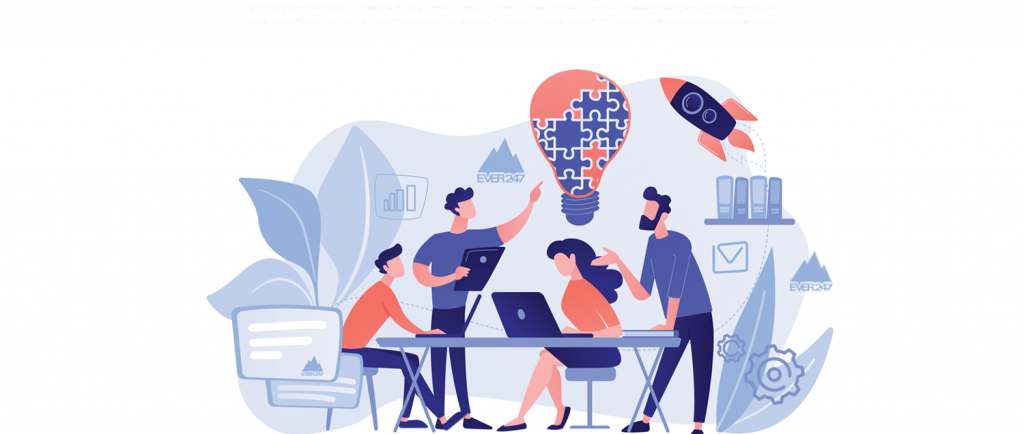 شرکت گستره نگار پرنیان
ژانويه-23